2
0
2
1
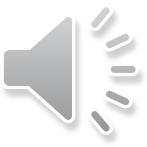 Praesent sodales odio sit amet odio tristi Praesent sodales odio sit amet odio tristi
商务汇报
工作总结
毕业答辩
简历竞聘
Contents
1
2
3
NEW POWERPOINT
NEW POWERPOINT
NEW POWERPOINT
NEW POWERPOINT
4
Praesent sodales odio sit amet odio tristi Praesent sodales odio
Praesent sodales odio sit amet odio tristi Praesent sodales odio
Praesent sodales odio sit amet odio tristi Praesent sodales odio
Praesent sodales odio sit amet odio tristi Praesent sodales odio
1
NEW POWERPOINT
Praesent sodales odio sit amet odio tristi Praesent sodales odio sit amet odio tristi Lorem ipsum dolor sit amet consectetur adipiscing
NEW POWERPOINT
NEW POWERPOINT
NEW POWERPOINT
NEW POWERPOINT
NEW POWERPOINT
NEW POWERPOINT
Praesent sodales odio sit amet odio tristi Praesent sodales odio sit
Praesent sodales odio sit amet odio tristi Praesent sodales odio sit
Praesent sodales odio sit amet odio tristi Praesent sodales odio sit
Praesent sodales odio sit amet odio tristi Praesent sodales odio sit
Praesent sodales odio sit amet odio tristi Praesent sodales odio sit
NEW POWERPOINT
C
B
A
BIG YOUR POWERPOINT
BIG YOUR POWERPOINT
BIG YOUR POWERPOINT
Praesent sodales odio sit amet odio tristi Praesent sodales odio sit amet odio tristi Lorem ipsum dolor sit amet consectetur adipiscing
Praesent sodales odio sit amet odio tristi Praesent sodales odio sit amet odio tristi Lorem ipsum dolor sit amet consectetur adipiscing
Praesent sodales odio sit amet odio tristi Praesent sodales odio sit amet odio tristi Lorem ipsum dolor sit amet consectetur adipiscing
NEW POWERPOINT
BIG YOUR POWERPOINT
BIG YOUR POWERPOINT
BIG YOUR POWERPOINT
Praesent sodales odio sit amet odio tristi Praesent sodales odio sit amet odio tristi Lorem ipsum dolor sit amet consectetur adipiscing
Praesent sodales odio sit amet odio tristi Praesent sodales odio sit amet odio tristi Lorem ipsum dolor sit amet consectetur adipiscing
Praesent sodales odio sit amet odio tristi Praesent sodales odio sit amet odio tristi Lorem ipsum dolor sit amet consectetur adipiscing
NEW POWERPOINT
NEW POWERPOINT
NEW POWERPOINT
NEW POWERPOINT
NEW POWERPOINT
Praesent sodales odio sit amet odio tristi Praesent sodales odio sit amet odio tristi
Praesent sodales odio sit amet odio tristi Praesent sodales odio sit amet odio tristi
Praesent sodales odio sit amet odio tristi Praesent sodales odio sit amet odio tristi
Praesent sodales odio sit amet odio tristi Praesent sodales odio sit amet odio tristi
NEW POWERPOINT
4
1
2
3
NEW POWERPOINT
NEW POWERPOINT
NEW POWERPOINT
NEW POWERPOINT
Praesent sodales odio sit amet odio tristi Praesent sodales odio sit amet odio tristi
Praesent sodales odio sit amet odio tristi Praesent sodales odio sit amet odio tristi
Praesent sodales odio sit amet odio tristi Praesent sodales odio sit amet odio tristi
Praesent sodales odio sit amet odio tristi Praesent sodales odio sit amet odio tristi
2
NEW POWERPOINT
Praesent sodales odio sit amet odio tristi Praesent sodales odio sit amet odio tristi Lorem ipsum dolor sit amet consectetur adipiscing
NEW POWERPOINT
NEW POWERPOINT
NEW POWERPOINT
NEW POWERPOINT
NEW POWERPOINT
Praesent sodales odio sit amet odio tristi Praesent sodales odio sit amet odio tristi
Praesent sodales odio sit amet odio tristi Praesent sodales odio sit amet odio tristi
Praesent sodales odio sit amet odio tristi Praesent sodales odio sit amet odio tristi
Praesent sodales odio sit amet odio tristi Praesent sodales odio sit amet odio tristi
NEW POWERPOINT
NEW POWERPOINT
NEW POWERPOINT
NEW POWERPOINT
NEW POWERPOINT
Praesent sodales odio sit amet odio tristi Praesent sodales odio
Praesent sodales odio sit amet odio tristi Praesent sodales odio
Praesent sodales odio sit amet odio tristi Praesent sodales odio
Praesent sodales odio sit amet odio tristi Praesent sodales odio
NEW POWERPOINT
1
2
3
4
NEW POWERPOINT
NEW POWERPOINT
NEW POWERPOINT
NEW POWERPOINT
NEW POWERPOINT
Praesent sodales odio sit amet odio tristi Praesent sodales odio
Praesent sodales odio sit amet odio tristi Praesent sodales odio
Praesent sodales odio sit amet odio tristi Praesent sodales odio
Praesent sodales odio sit amet odio tristi Praesent sodales odio
Praesent sodales odio sit amet odio tristi Praesent sodales odio
5
NEW POWERPOINT
40%
60%
BIG YOUR POWERPOINT
BIG YOUR POWERPOINT
BIG YOUR POWERPOINT
Praesent sodales odio sit amet odio tristi Praesent sodales odio sit amet odio tristi Lorem ipsum dolor sit amet consectetur adipiscing
Praesent sodales odio sit amet odio tristi Praesent sodales odio sit amet odio tristi Lorem ipsum dolor sit amet consectetur adipiscing
Praesent sodales odio sit amet odio tristi Praesent sodales odio sit amet odio tristi Lorem ipsum dolor sit amet consectetur adipiscing
NEW POWERPOINT
80%
60%
75%
90%
BIG YOUR POWERPOINT
BIG YOUR POWERPOINT
BIG YOUR POWERPOINT
BIG YOUR POWERPOINT
Praesent sodales odio sit amet odio tristi Praesent sodales odio sit amet odio tristi Lorem ipsum dolor sit amet consectetur adipiscing
Praesent sodales odio sit amet odio tristi Praesent sodales odio sit amet odio tristi Lorem ipsum dolor sit amet consectetur adipiscing
Praesent sodales odio sit amet odio tristi Praesent sodales odio sit amet odio tristi Lorem ipsum dolor sit amet consectetur adipiscing
Praesent sodales odio sit amet odio tristi Praesent sodales odio sit amet odio tristi Lorem ipsum dolor sit amet consectetur adipiscing
3
NEW POWERPOINT
Praesent sodales odio sit amet odio tristi Praesent sodales odio sit amet odio tristi Lorem ipsum dolor sit amet consectetur adipiscing
NEW POWERPOINT
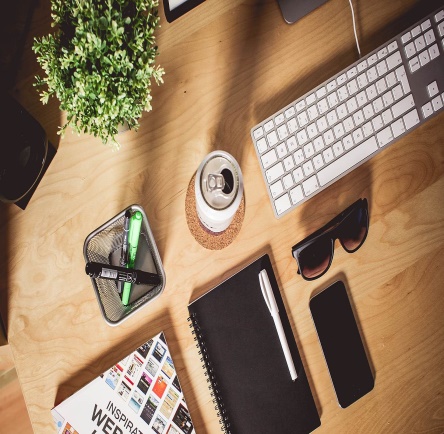 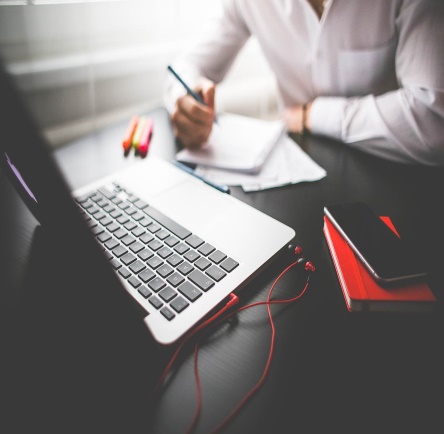 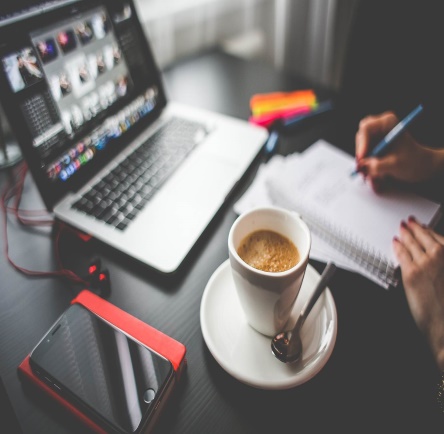 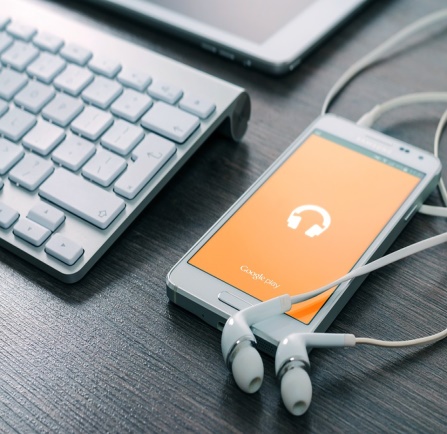 BIG YOUR POWERPOINT
BIG YOUR POWERPOINT
BIG YOUR POWERPOINT
BIG YOUR POWERPOINT
Praesent sodales odio sit amet odio tristi Praesent sodales odio sit amet odio tristi Lorem ipsum dolor sit amet consectetur adipiscing
Praesent sodales odio sit amet odio tristi Praesent sodales odio sit amet odio tristi Lorem ipsum dolor sit amet consectetur adipiscing
Praesent sodales odio sit amet odio tristi Praesent sodales odio sit amet odio tristi Lorem ipsum dolor sit amet consectetur adipiscing
Praesent sodales odio sit amet odio tristi Praesent sodales odio sit amet odio tristi Lorem ipsum dolor sit amet consectetur adipiscing
NEW POWERPOINT
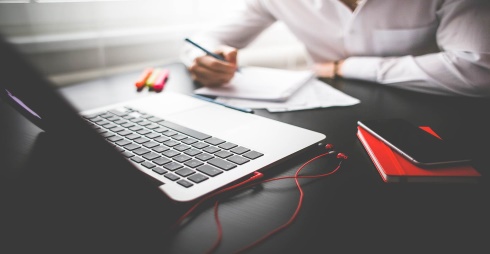 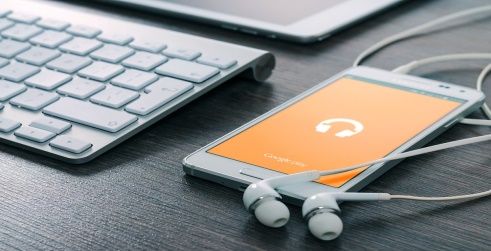 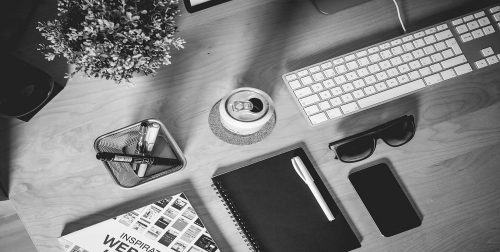 BIG YOUR POWERPOINT
BIG YOUR POWERPOINT
BIG YOUR POWERPOINT
Praesent sodales odio sit amet odio tristi Praesent sodales odio sit amet odio tristi Lorem ipsum dolor sit amet consectetur adipiscing
Praesent sodales odio sit amet odio tristi Praesent sodales odio sit amet odio tristi Lorem ipsum dolor sit amet consectetur adipiscing
Praesent sodales odio sit amet odio tristi Praesent sodales odio sit amet odio tristi Lorem ipsum dolor sit amet consectetur adipiscing
NEW POWERPOINT
vs
30%
70%
BIG YOUR POWERPOINT
BIG YOUR POWERPOINT
Praesent sodales odio sit amet odio tristi Praesent sodales odio sit amet odio tristi Lorem ipsum dolor sit amet consectetur adipiscing
Praesent sodales odio sit amet odio tristi Praesent sodales odio sit amet odio tristi Lorem ipsum dolor sit amet consectetur adipiscing
NEW POWERPOINT
W
T
S
O
NEW POWERPOINT
NEW POWERPOINT
NEW POWERPOINT
NEW POWERPOINT
Praesent sodales odio sit amet odio tristi Praesent sodales odio sit amet odio tristi
Praesent sodales odio sit amet odio tristi Praesent sodales odio sit amet odio tristi
Praesent sodales odio sit amet odio tristi Praesent sodales odio sit amet odio tristi
Praesent sodales odio sit amet odio tristi Praesent sodales odio sit amet odio tristi
NEW POWERPOINT
1
1
2
2
3
3
NEW POWERPOINT
NEW POWERPOINT
NEW POWERPOINT
NEW POWERPOINT
NEW POWERPOINT
NEW POWERPOINT
NEW POWERPOINT
NEW POWERPOINT
4
4
Praesent sodales odio sit amet odio tristi Praesent sodales odio
Praesent sodales odio sit amet odio tristi Praesent sodales odio
Praesent sodales odio sit amet odio tristi Praesent sodales odio
Praesent sodales odio sit amet odio tristi Praesent sodales odio
Praesent sodales odio sit amet odio tristi Praesent sodales odio
Praesent sodales odio sit amet odio tristi Praesent sodales odio
Praesent sodales odio sit amet odio tristi Praesent sodales odio
Praesent sodales odio sit amet odio tristi Praesent sodales odio
4
NEW POWERPOINT
Praesent sodales odio sit amet odio tristi Praesent sodales odio sit amet odio tristi Lorem ipsum dolor sit amet consectetur adipiscing
NEW POWERPOINT
1
2
3
4
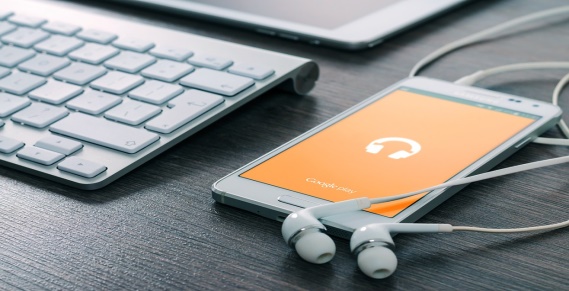 NEW POWERPOINT
NEW POWERPOINT
NEW POWERPOINT
NEW POWERPOINT
Praesent sodales odio sit amet odio tristi Praesent sodales odio sit amet odio tristi
Praesent sodales odio sit amet odio tristi Praesent sodales odio sit amet odio tristi
Praesent sodales odio sit amet odio tristi Praesent sodales odio sit amet odio tristi
Praesent sodales odio sit amet odio tristi Praesent sodales odio sit amet odio tristi
NEW POWERPOINT
NEW POWERPOINT
NEW POWERPOINT
NEW POWERPOINT
NEW POWERPOINT
Praesent sodales odio sit amet odio tristi Praesent sodales odio sit amet odio tristi
Praesent sodales odio sit amet odio tristi Praesent sodales odio sit amet odio tristi
Praesent sodales odio sit amet odio tristi Praesent sodales odio sit amet odio tristi
Praesent sodales odio sit amet odio tristi Praesent sodales odio sit amet odio tristi
NEW POWERPOINT
BIG YOUR POWERPOINT
BIG YOUR POWERPOINT
BIG YOUR POWERPOINT
BIG YOUR POWERPOINT
Praesent sodales odio sit amet odio tristi Praesent sodales odio sit amet odio tristi Lorem ipsum dolor sit amet consectetur adipiscing
Praesent sodales odio sit amet odio tristi Praesent sodales odio sit amet odio tristi Lorem ipsum dolor sit amet consectetur adipiscing
Praesent sodales odio sit amet odio tristi Praesent sodales odio sit amet odio tristi Lorem ipsum dolor sit amet consectetur adipiscing
Praesent sodales odio sit amet odio tristi Praesent sodales odio sit amet odio tristi Lorem ipsum dolor sit amet consectetur adipiscing
NEW POWERPOINT
NEW POWERPOINT
NEW POWERPOINT
NEW POWERPOINT
NEW POWERPOINT
Praesent sodales odio sit amet odio tristi Praesent sodales odio sit amet odio tristi
Praesent sodales odio sit amet odio tristi Praesent sodales odio sit amet odio tristi
Praesent sodales odio sit amet odio tristi Praesent sodales odio sit amet odio tristi
Praesent sodales odio sit amet odio tristi Praesent sodales odio sit amet odio tristi
NEW POWERPOINT
NEW POWERPOINT
NEW POWERPOINT
NEW POWERPOINT
NEW POWERPOINT
Praesent sodales odio sit amet odio tristi Praesent sodales odio sit amet odio tristi
Praesent sodales odio sit amet odio tristi Praesent sodales odio sit amet odio tristi
Praesent sodales odio sit amet odio tristi Praesent sodales odio sit amet odio tristi
Praesent sodales odio sit amet odio tristi Praesent sodales odio sit amet odio tristi
1
2
3
4
5
6
7
8
9
0
1
2
3
4
5
6
7
8
9
0
THANK
S
Praesent sodales odio sit amet odio tristi Praesent sodales odio sit amet odio tristi
简约
清新
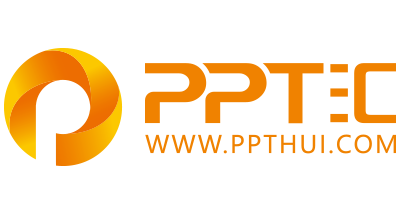 上万精品PPT模板全部免费下载
PPT汇    www.ppthui.com
PPT模板下载：www.ppthui.com/muban/            行业PPT模板：www.ppthui.com/hangye/
工作PPT模板：www.ppthui.com/gongzuo/         节日PPT模板：www.ppthui.com/jieri/
[Speaker Notes: 模板来自于 https://www.ppthui.com    【PPT汇】]
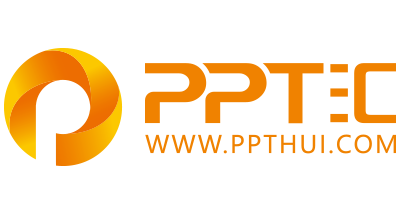 10000+套精品PPT模板全部免费下载
www.ppthui.com
PPT汇

PPT模板下载：www.ppthui.com/muban/            行业PPT模板：www.ppthui.com/hangye/
工作PPT模板：www.ppthui.com/gongzuo/         节日PPT模板：www.ppthui.com/jieri/
党政军事PPT：www.ppthui.com/dangzheng/     教育说课课件：www.ppthui.com/jiaoyu/
PPT模板：简洁模板丨商务模板丨自然风景丨时尚模板丨古典模板丨浪漫爱情丨卡通动漫丨艺术设计丨主题班会丨背景图片

行业PPT：党政军事丨科技模板丨工业机械丨医学医疗丨旅游旅行丨金融理财丨餐饮美食丨教育培训丨教学说课丨营销销售

工作PPT：工作汇报丨毕业答辩丨工作培训丨述职报告丨分析报告丨个人简历丨公司简介丨商业金融丨工作总结丨团队管理

More+
[Speaker Notes: 模板来自于 https://www.ppthui.com    【PPT汇】]